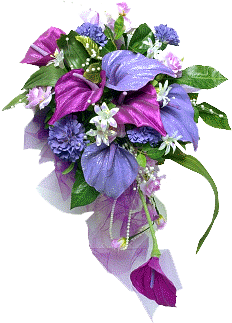 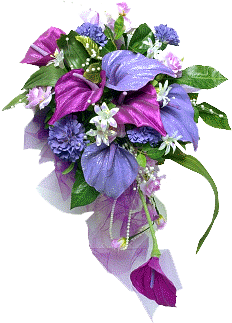 CHÀO MỪNG QUÝ THẦY, CÔ ĐẾN DỰ GIỜ LỚP 11B8
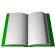 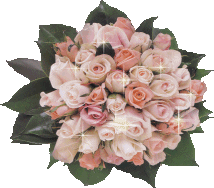 GV: LÊ THỊ VÂN NHƯ
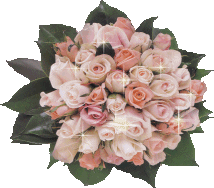 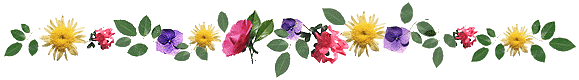 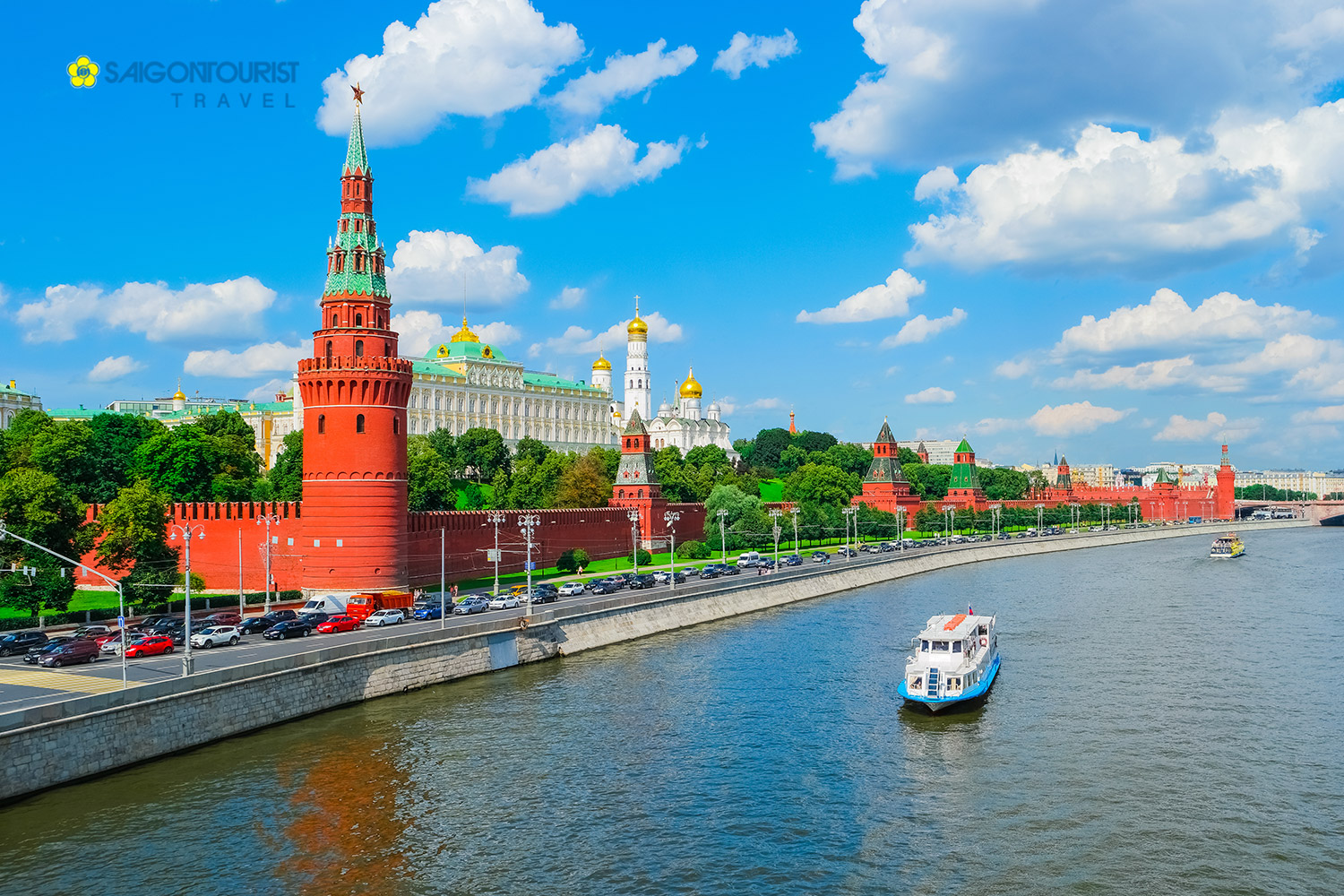 BÀI 10: LIÊN XÔ XÂY DỰNG CHỦ NGHĨA XÃ HỘI(1921-1941)
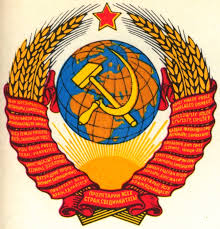 BÀI 10: LIÊN XÔ XÂY DỰNG CHỦ NGHĨA XÃ HỘI (1921 -1941)
I. Chính sách kinh tế mới và công cuộc khôi phục kinh tế (1921 – 1925).
1.   Chính sách kinh tế mới
2.   Sự thành lập Liên bang CHXHCN Xô Viết
II. Công cuộc XD CNXH ở Liên Xô ( 1925-1941).
1. Những kế hoạch 5 năm lần đầu tiên
2. Quan hệ ngoại giao của Liên Xô
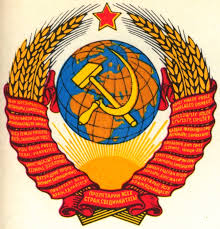 BÀI 10: LIÊN XÔ XÂY DỰNG  CHỦ NGHĨA XÃ HỘI (1921 -1941)
I. Chính sách kinh tế mới và công cuộc khôi phục kinh tế (1921 – 1925).
1.   Chính sách kinh tế mới
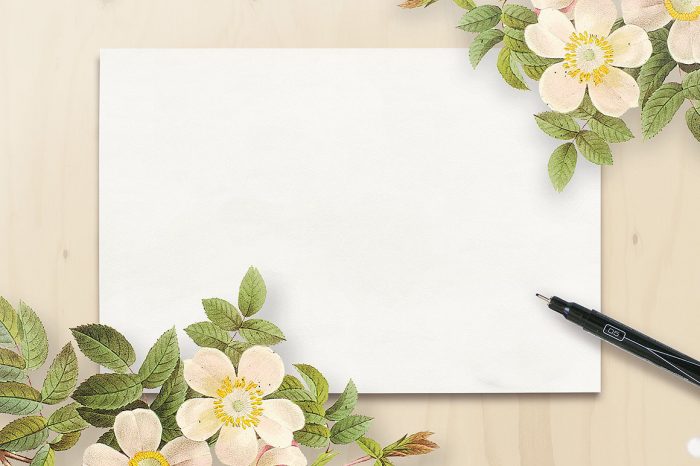 Tìm hiểu: Hoàn cảnh, nội dung, bản chất,
 tác động, ý nghĩa của Chính sách kinh tế mới?
b. NỘI DUNG
CHÍNH SÁCH CỘNG SẢN THỜI CHIẾN
(1919- 1920)
CHÍNH SÁCH KINH TẾ MỚI( NEP)
(1921-1925)
B/c→ Kinh tế do nhà nước độc quyền về mọi mặt.
b. NỘI DUNG
CHÍNH SÁCH CỘNG SẢN THỜI CHIẾN
(1919- 1920)
CHÍNH SÁCH KINH TẾ MỚI( NEP)
(1921-1925)
B/c→ Kinh tế do nhà nước độc quyền về mọi mặt.
b. NỘI DUNG
CHÍNH SÁCH CỘNG SẢN THỜI CHIẾN
(1919- 1920)
CHÍNH SÁCH KINH TẾ MỚI( NEP)
(1921-1925)
B/c→ Kinh tế do nhà nước độc quyền về mọi mặt.
b. NỘI DUNG
CHÍNH SÁCH CỘNG SẢN THỜI CHIẾN
(1919- 1920)
CHÍNH SÁCH KINH TẾ MỚI( NEP)
(1921-1925)
B/c→ Kinh tế do nhà nước độc quyền về mọi mặt.
b. NỘI DUNG
CHÍNH SÁCH CỘNG SẢN THỜI CHIẾN
(1919- 1920)
CHÍNH SÁCH KINH TẾ MỚI( NEP)
(1921-1925)
B/c→ Kinh tế do nhà nước độc quyền về mọi mặt.
B/c→ Kinh tế nhiều thành phần nhưng vẫn đặt dưới sự kiểm soát của nhà nước.
c. Tác động, ý nghĩa
Bảng thống kê sản lượng một số sản phẩm kinh tế của nước Nga
 khi thực hiện Chính sách kinh tế mới (1921- 1923)
Nhận xét: ?
c. Tác động, ý nghĩa
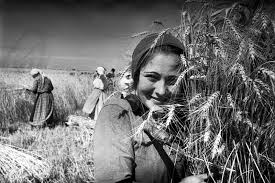 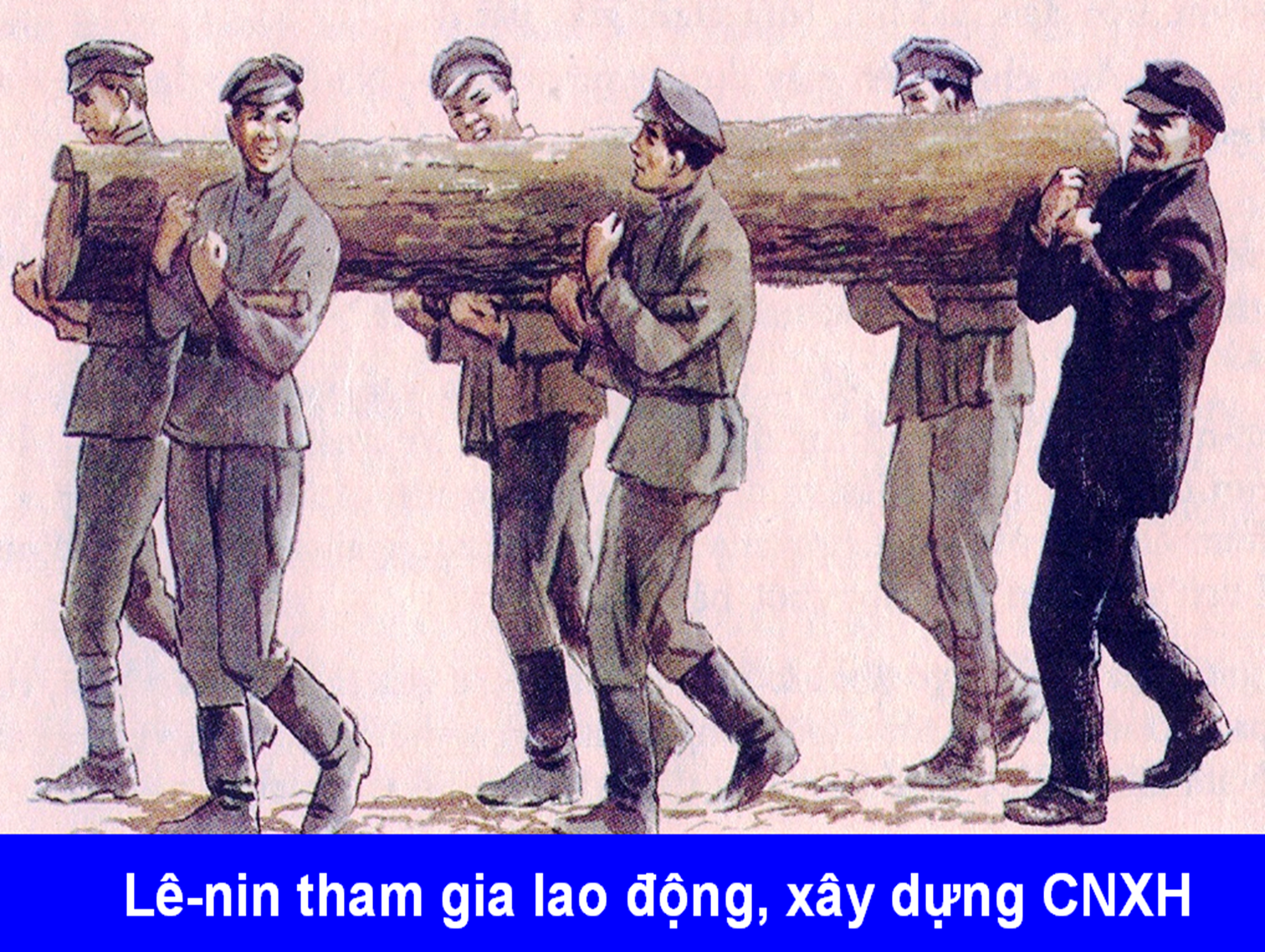 Người nông dân Nga thu hoạch lúa
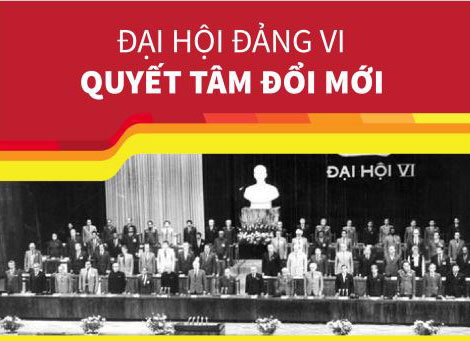 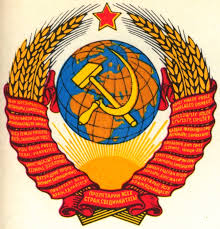 BÀI 10: LIÊN XÔ XÂY DỰNG XÃ HỘI CHỦ NGHĨA (1921 -1941)
I. Chính sách kinh tế mới và công cuộc khôi phục kinh tế (1921 – 1925).
1.   Chính sách kinh tế mới
2.   Sự thành lập Liên bang Cộng hòa xã hội chủ nghĩa Xô viết
LIÊN XÔ
T12/1922, Liên bang Cộng hòa xã hội chủ nghĩa Xô viết(Liên Xô) được thành lập gồm 4 nước.(Đến 1940: 15 nước)
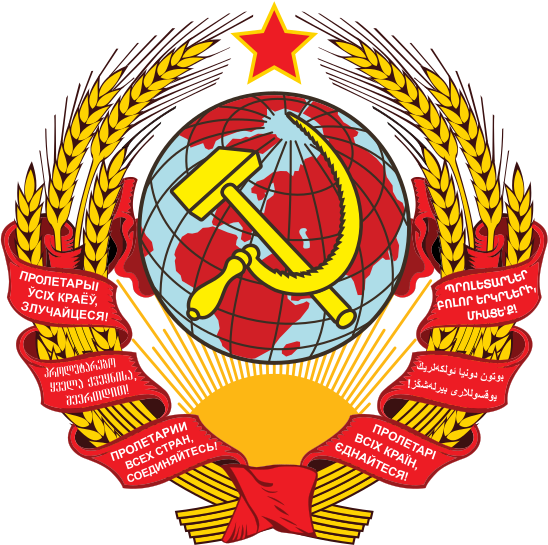 Quốc huy Liên Xô năm 1923
Lê nin(1917-1924) và Stalin(1924- 1953)
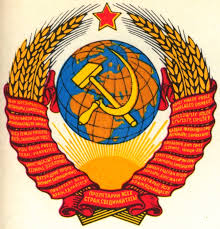 BÀI 10: LIÊN XÔ XÂY DỰNG XÃ HỘI CHỦ NGHĨA (1921 -1941)
I. Chính sách kinh tế mới và công cuộc khôi phục kinh tế (1921 – 1925).
1.   Chính sách kinh tế mới
2.   Sự thành lập Liên bang CHXHCN Xô Viết
II. Công cuộc XD CNXH ở Liên Xô ( 1925-1941).
Các kế hoạch 5 năm
1928-1932
1933-1937
Nhóm 1: Thảo luận về các thành tựu đạt được trong  phát triển công nghiệp Liên Xô ?
Thảo luận nhóm và trình bày phần tìm hiểu
Nhóm 2: Thảo luận về các thành tựu  đạt được trong  phát triển nông nghiệp Liên Xô ?
Nhóm 3: Thảo luận về các  thành tựu trong phát triển văn hóa- giáo dục Liên Xô ?
Nhóm 4: Thảo luận các  thành tựu đạt được về mặt xã hội Liên Xô ?
Công nghiệp: trở thành cường quốc công nghiệp thứ 2 tg.
(1937: CN chiếm 77,4% nền kinh tế)
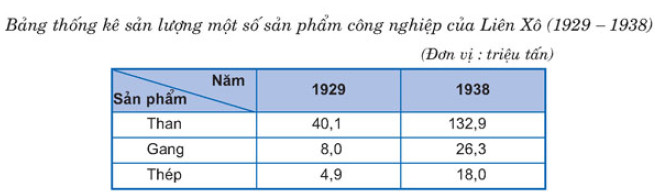 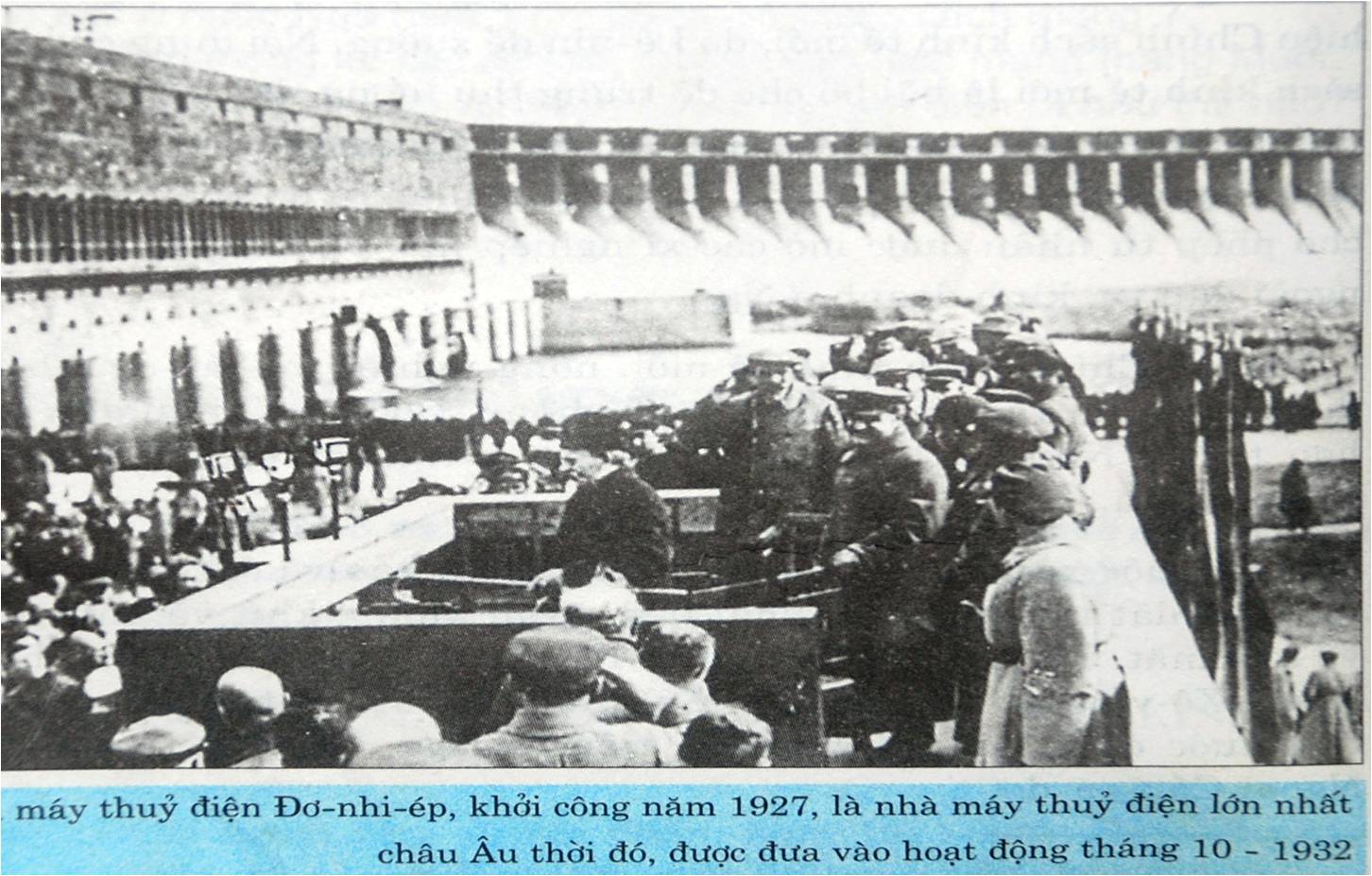 Kế hoạch điện khí hóa đất nước(GOELRO) 1932 S/L tăng 7 lần 1913
Nông nghiệp: Đưa được hơn 90% nông hộ với 90 % S canh tác vào tập thể hóa, sản xuất lớn, được cơ giới hóa
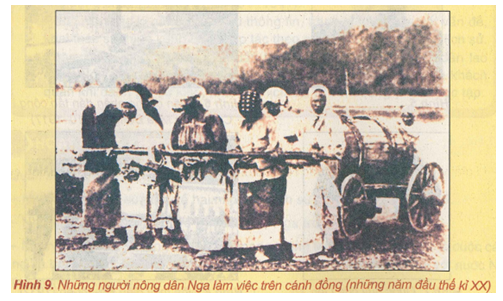 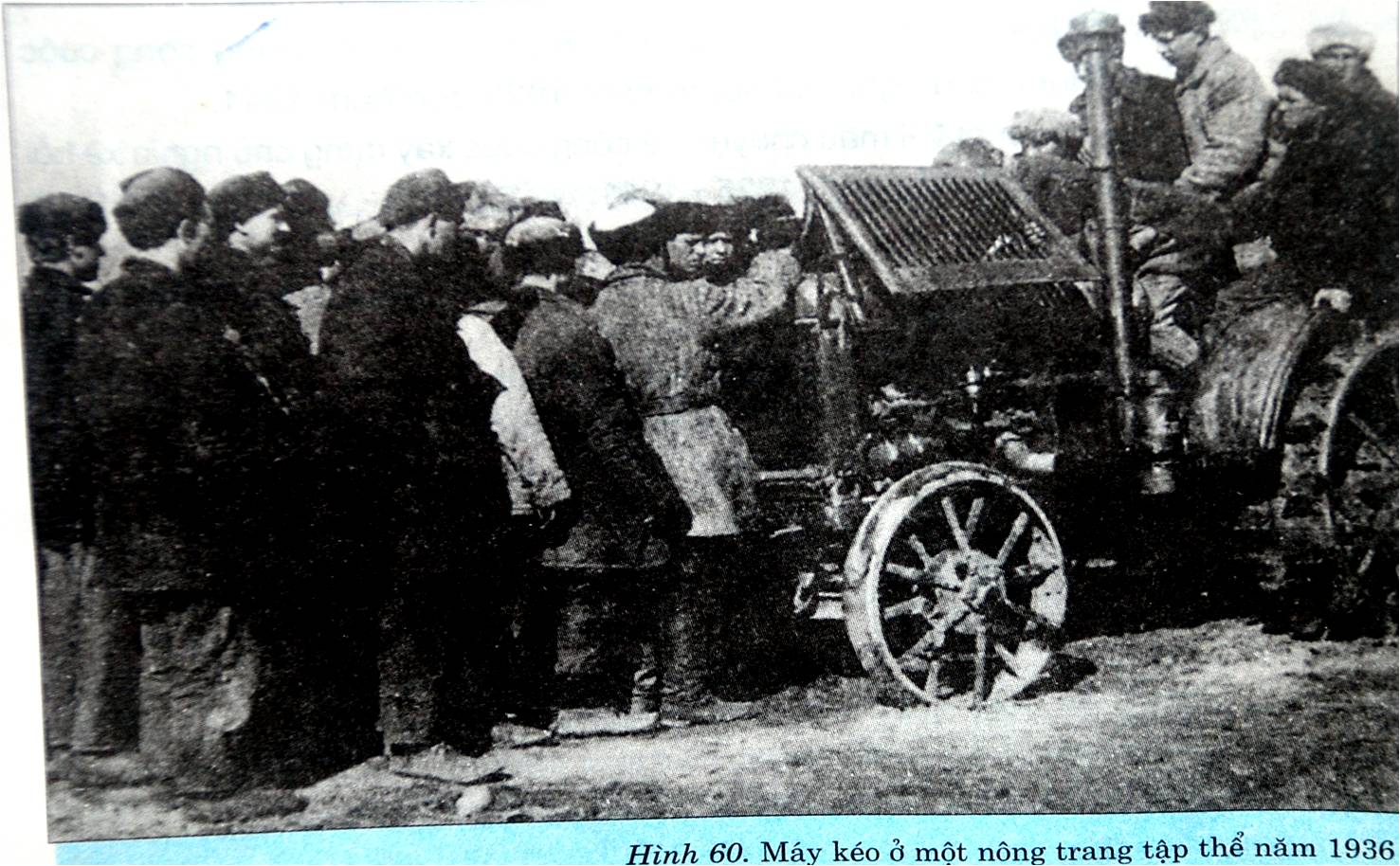 `
Giáo dục: Xóa được nạn mù chữ, phổ cập được giáo dục tiểu học trong cả nước, THCS ở thành phố.
Văn hóa: nền văn hóa mới xã hội chủ nghĩa
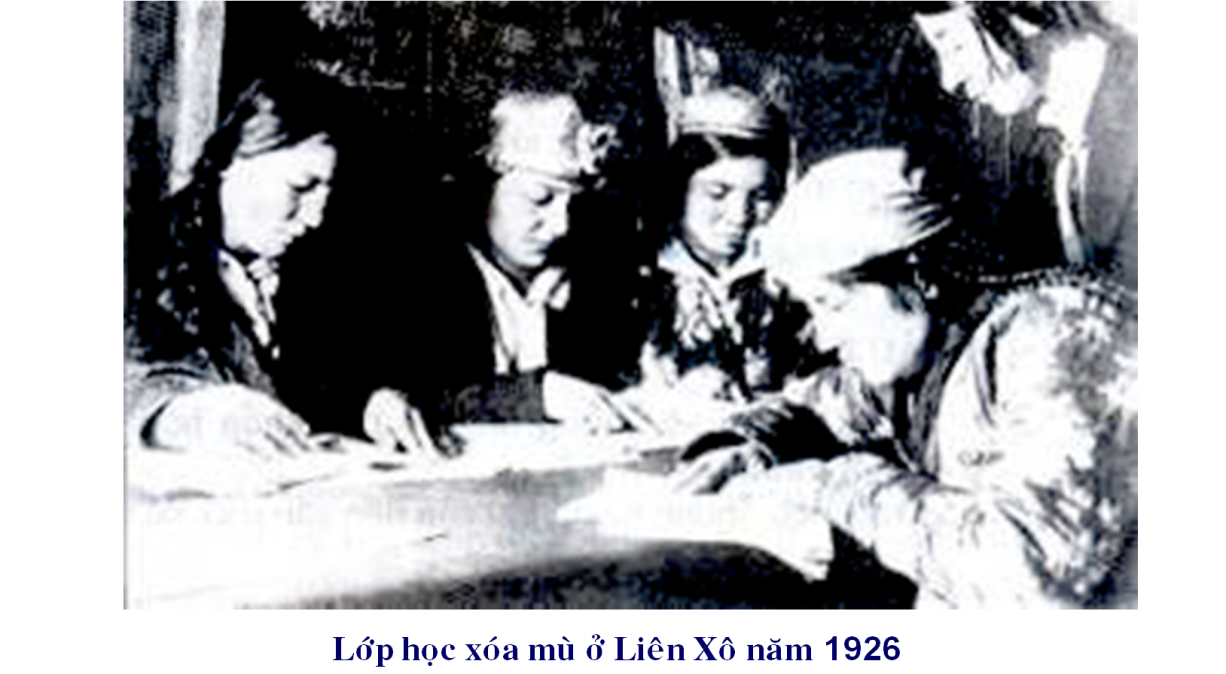 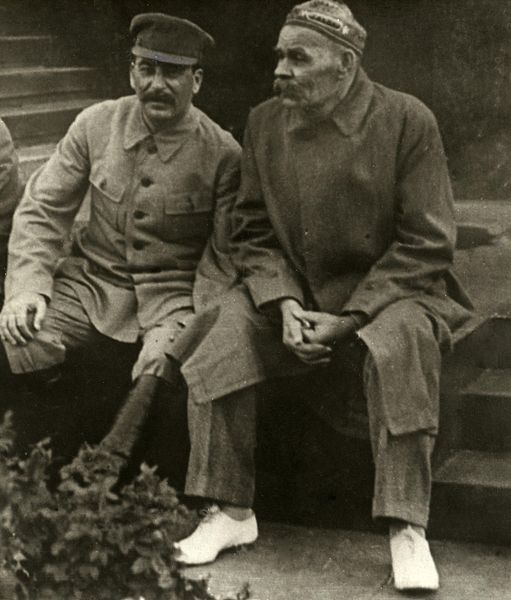 Nhà văn M. Gooc- ki
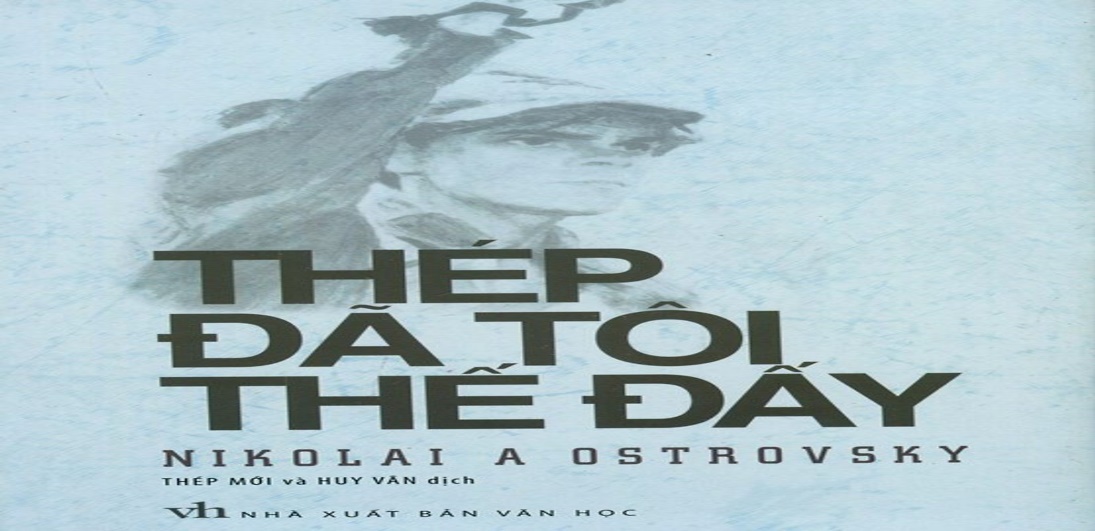 Xã hội: không còn giai cấp bóc lột 
(chỉ còn công nhân, nông dân, trí thức XHCN)
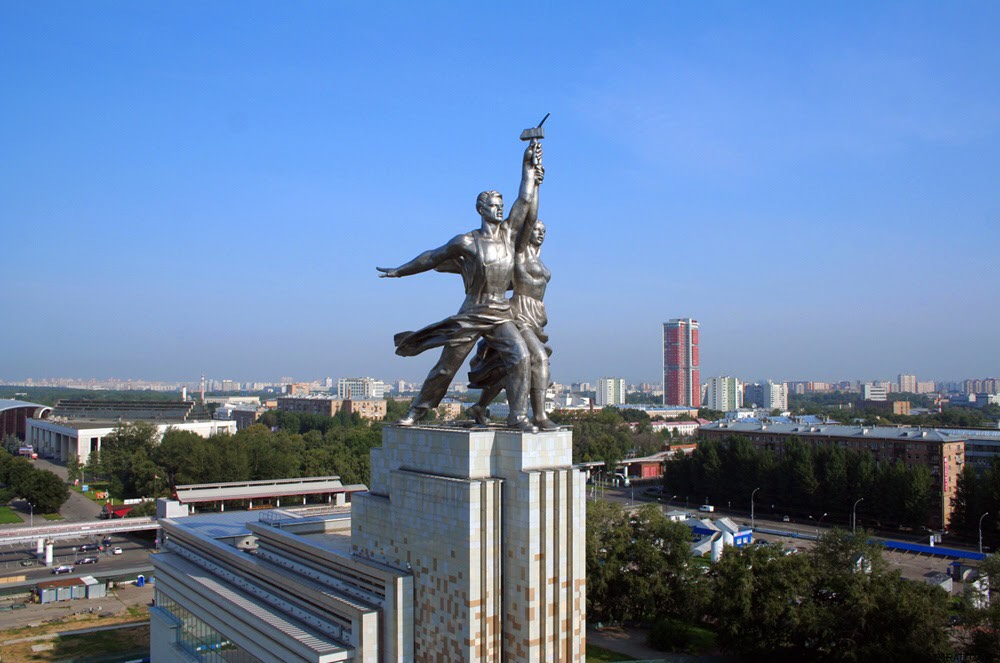 Các kế hoạch 5năm
1928-1932
1933-1937
Các kế hoạch 5 năm
1928-1932
1933-1937
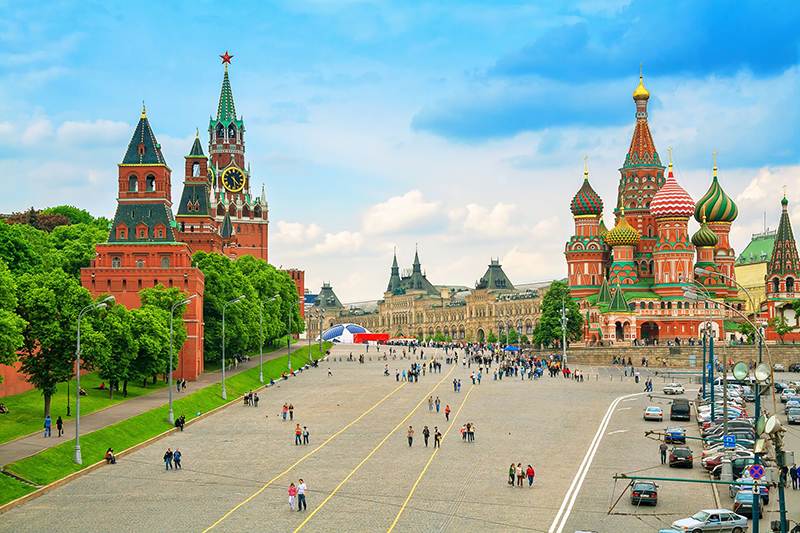 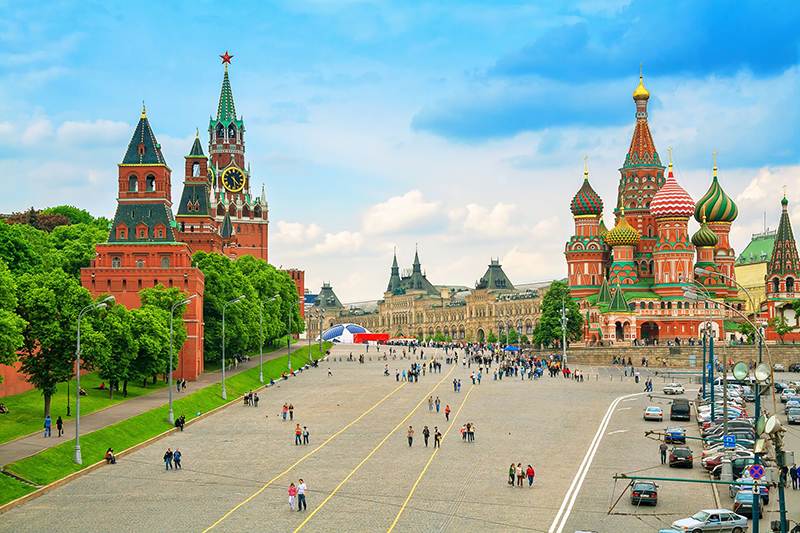 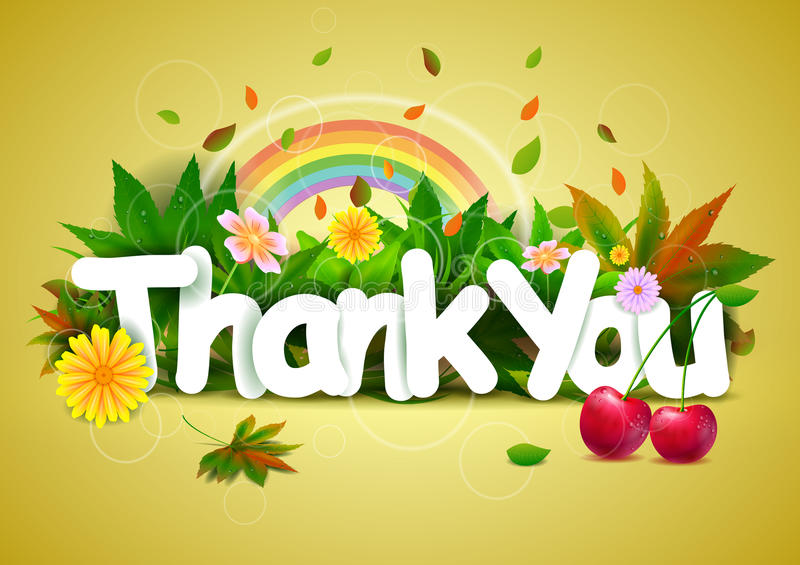